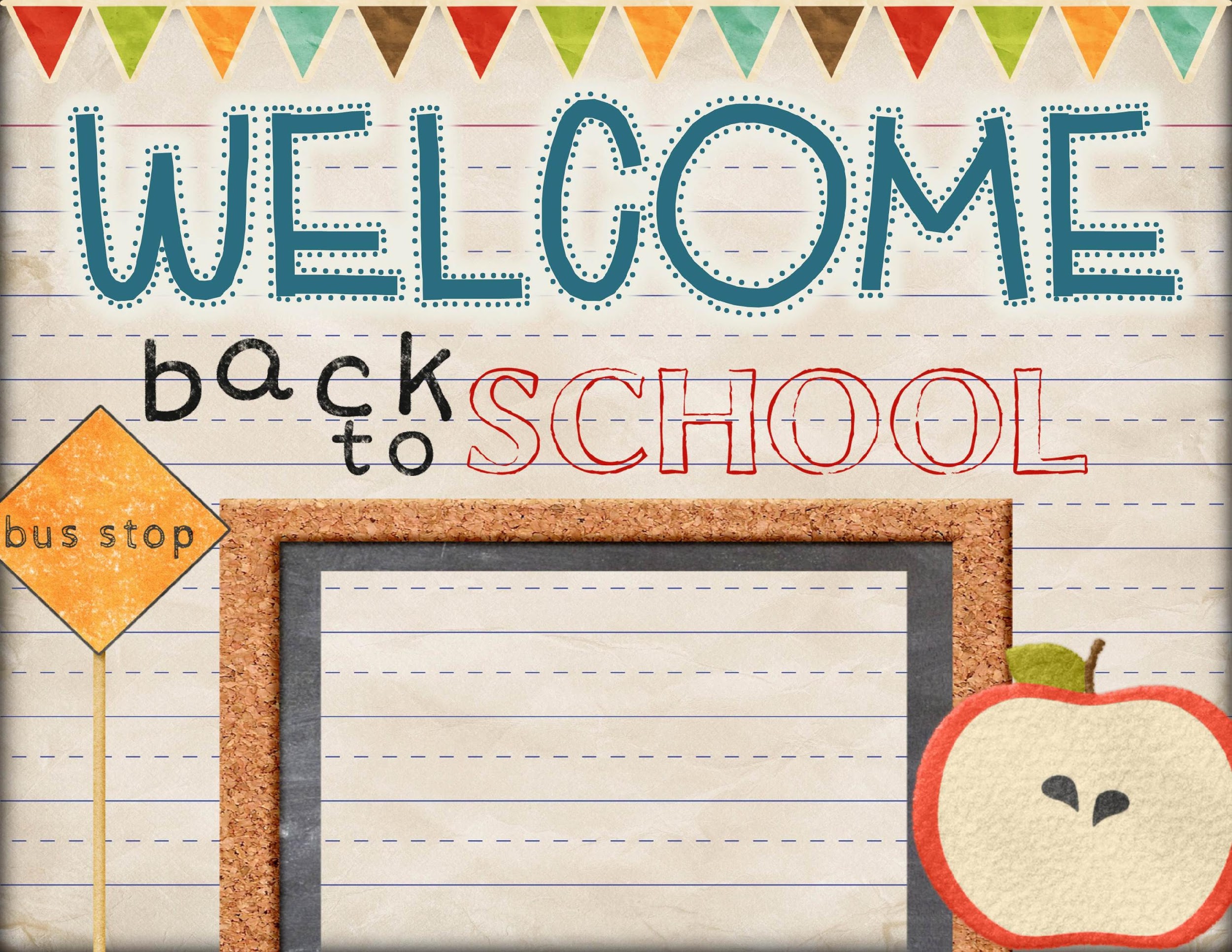 Mrs. Trout
2021-2022
Room # 13 
Grade 4
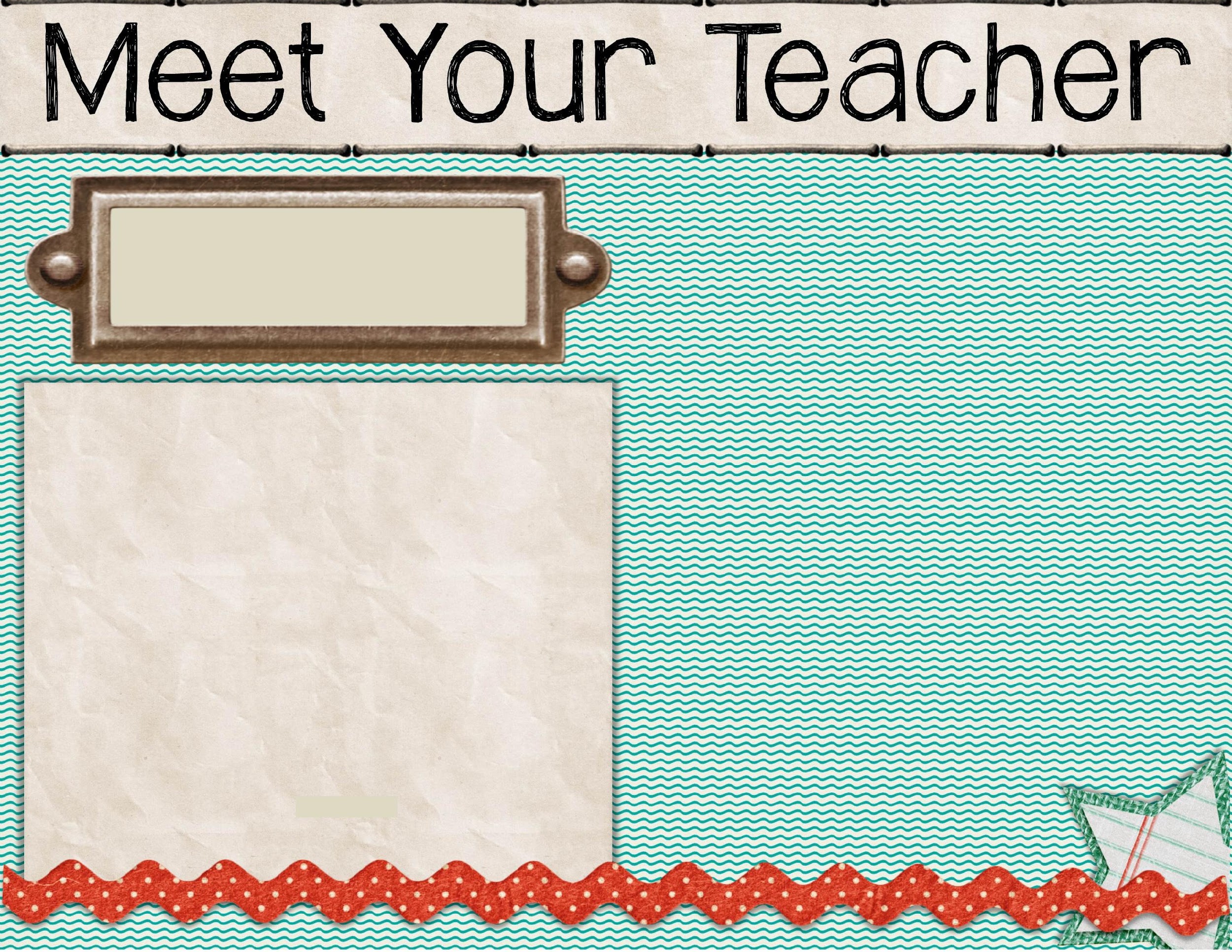 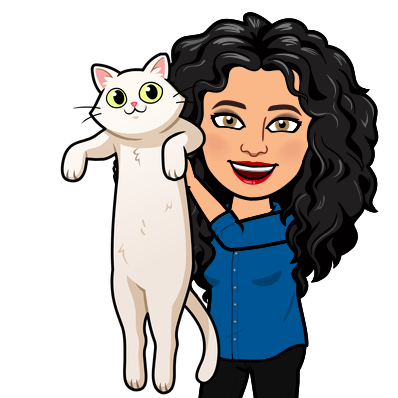 Mrs. Trout
Teaching 6 years @Biggs
Previously taught 2nd 
2nd year in 4th
3 kids
2 Cats
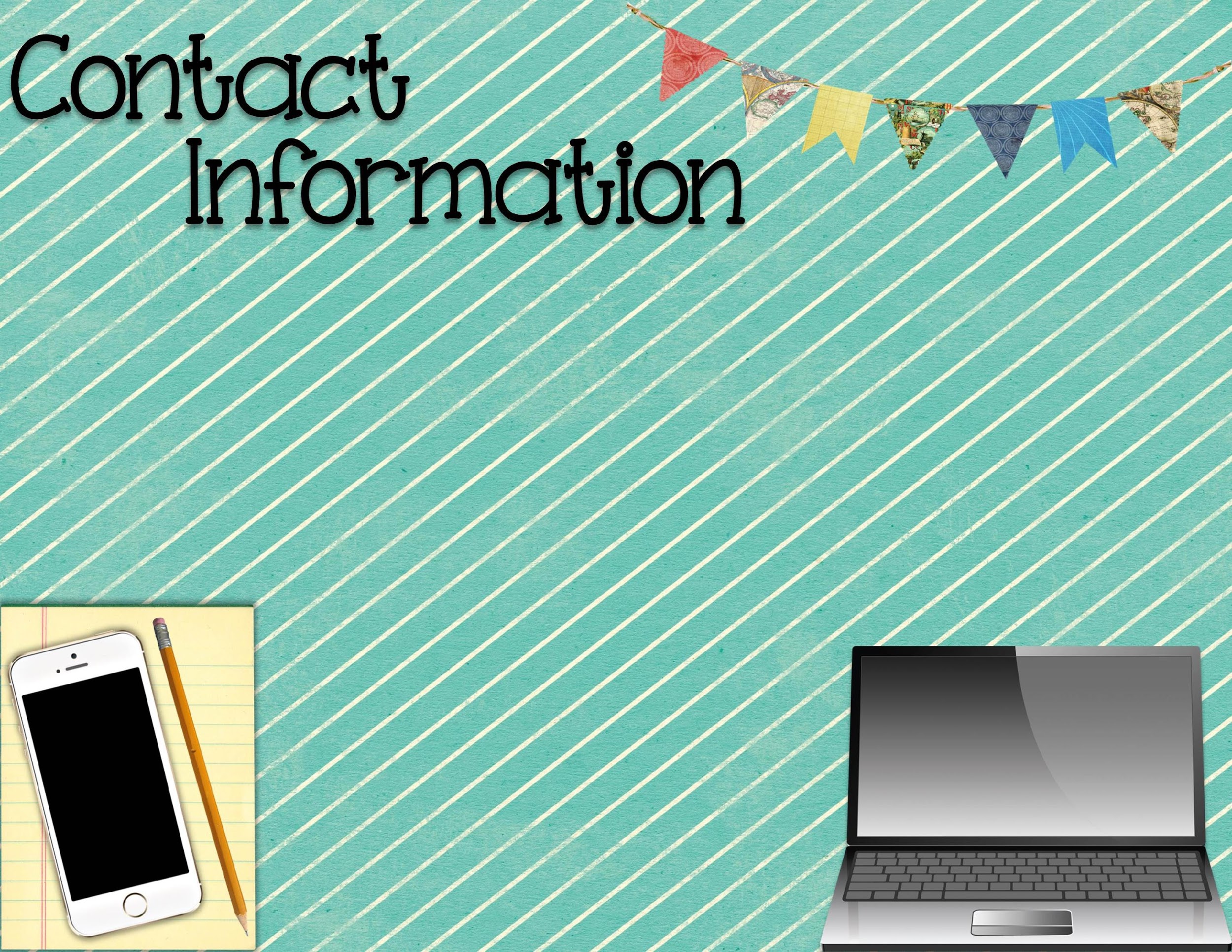 Check Google Classroom, emails, and remind! Check their agenda.
School Phone: (909) 628-6497 ext. 7013
Email: lynda_trout@chino.k12.ca.us
Remind: send a text to 81010 with message@trout13
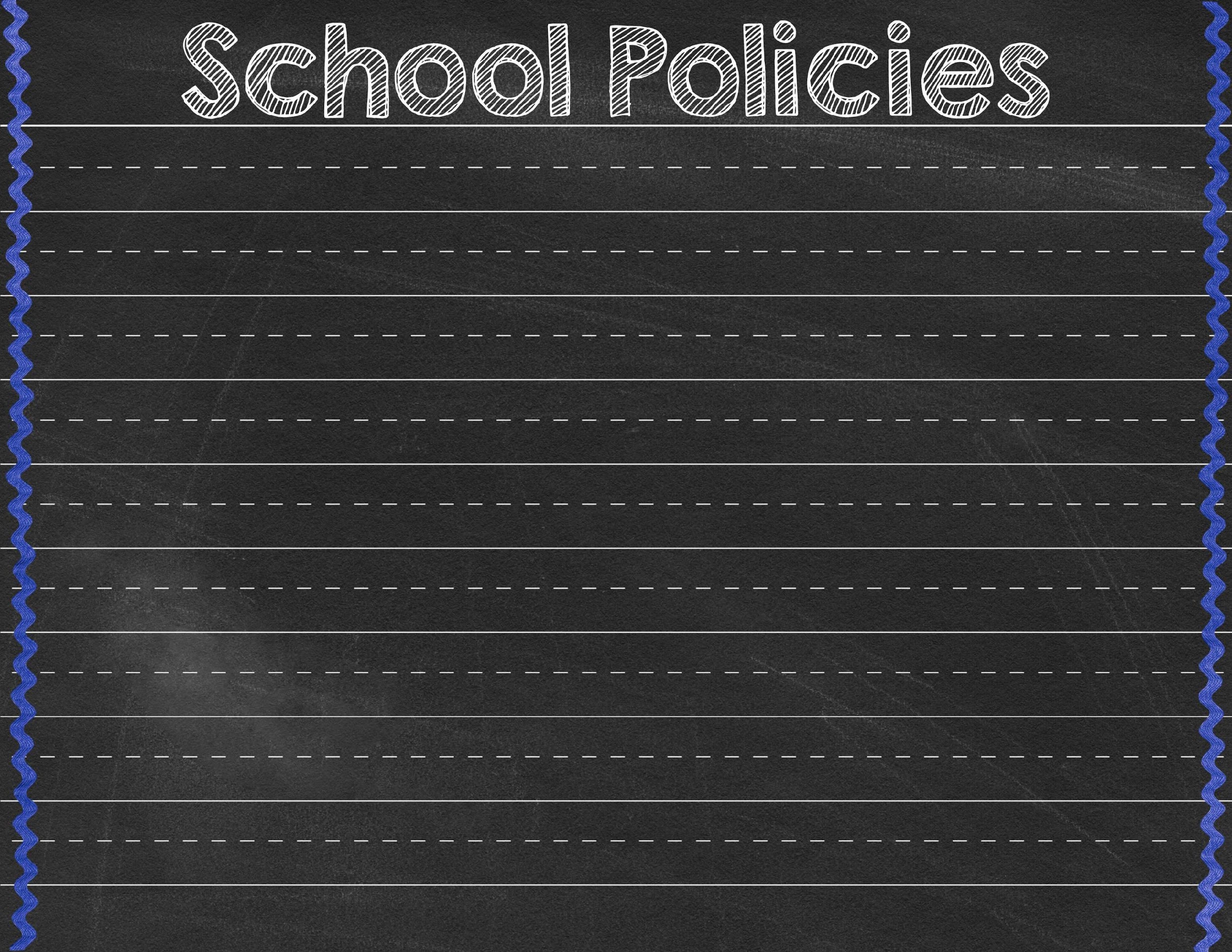 DRESS CODES
Monday: School Spirit Shirt
Wednesday: Briggs CLUB/SPORT Shirt
Friday: College/Military Shirt
*PLEASE REVIEW WITH YOUR CHILD*

HOMEWORK
Homework is due at 8:00 AM. 
LATE projects will be marked lower.

ABSENCES
It is the student’s responsibility to get work
One day absence=one make-up day
PLEASE send a note if your child will be leaving early.
Class Schedule

8:00-8:30  Morning work - Computers
8:30- ELA
10:15-Recess
10:30-Math
12:00-Lunch
12:40-Social Studies
1:50-Science
3:00 Agendas/Clean-up
3:10 Dismissal
In addition to our daily schedule, our weekly schedule includes:
Music -  Wednesdays 10:15-10:45
Library - Thursdays 9:00-9:30
PE - Tuesdays, Thursdays, Fridays
Art - Integrated into the curriculum
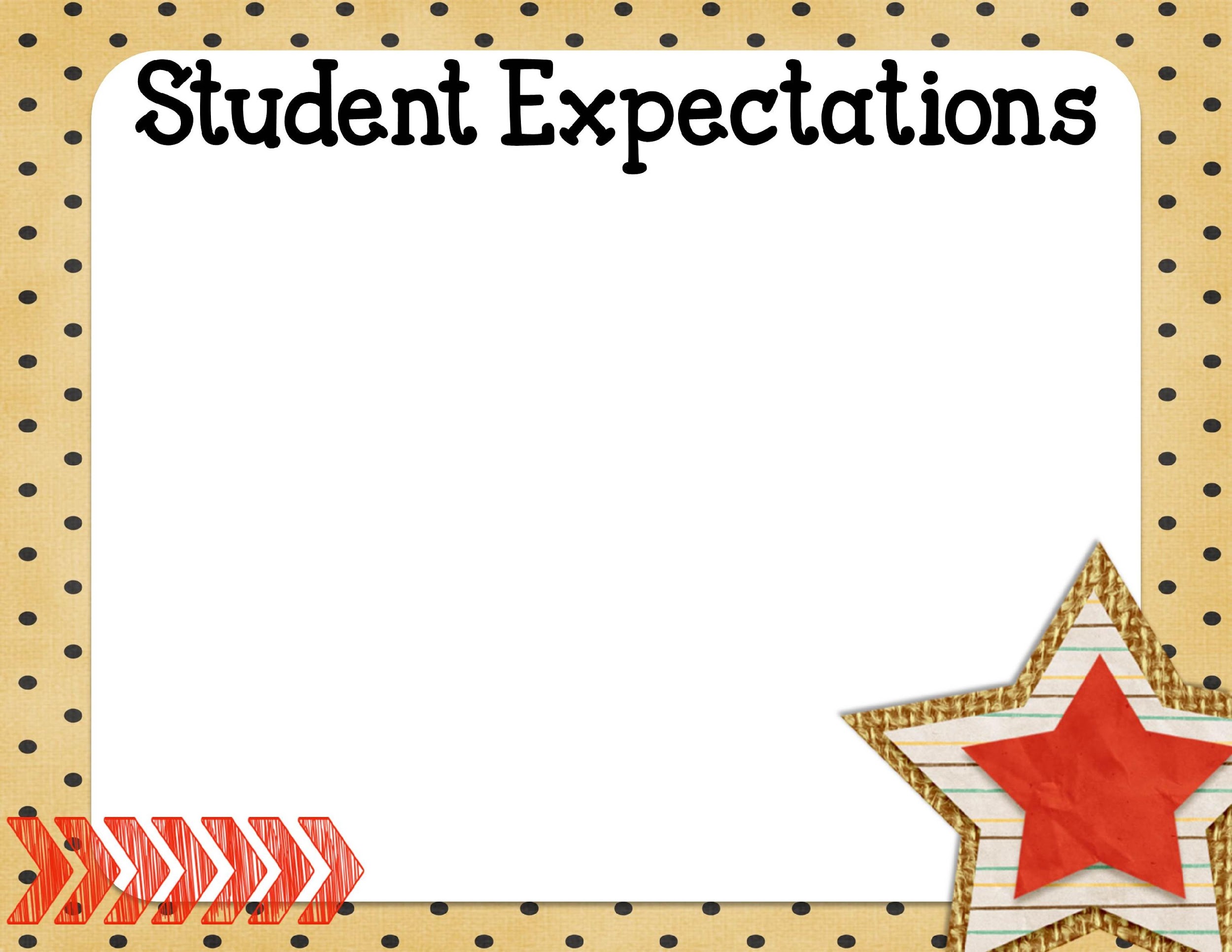 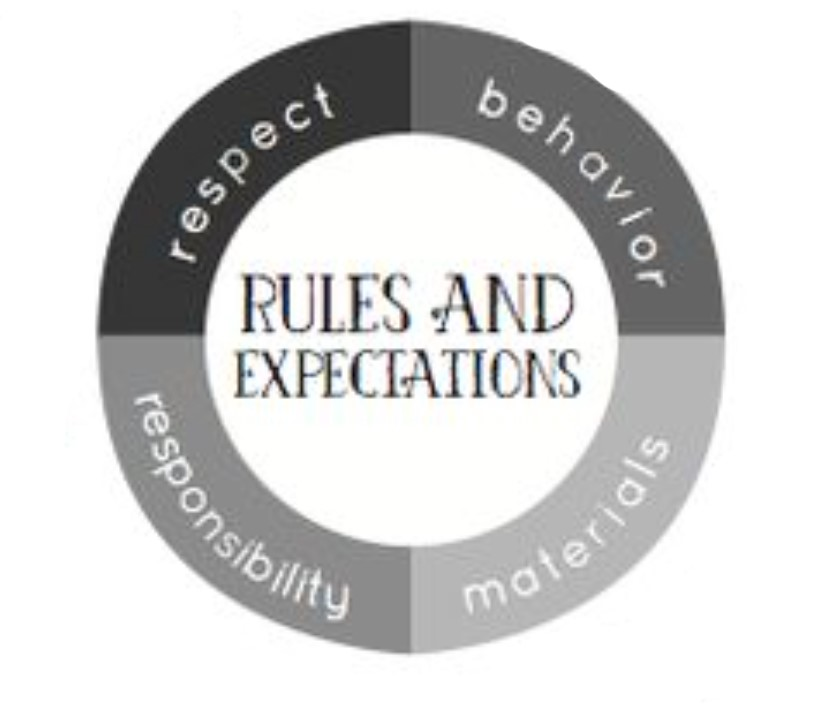 Be Respectful, 
Be Responsible, 
Be Safe
Follow Chain of Command…
Concerns or questions:
Students should communicate with the teacher.
Parent/Student/Teacher meeting
Parent/Student/Teacher/AP
Classroom Expectations
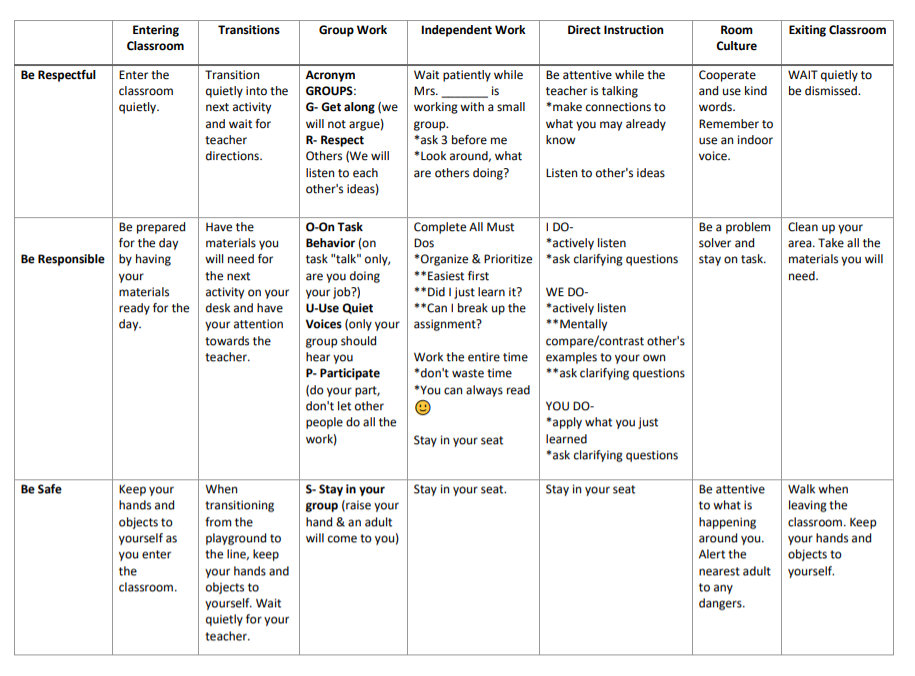 21st Century Learning
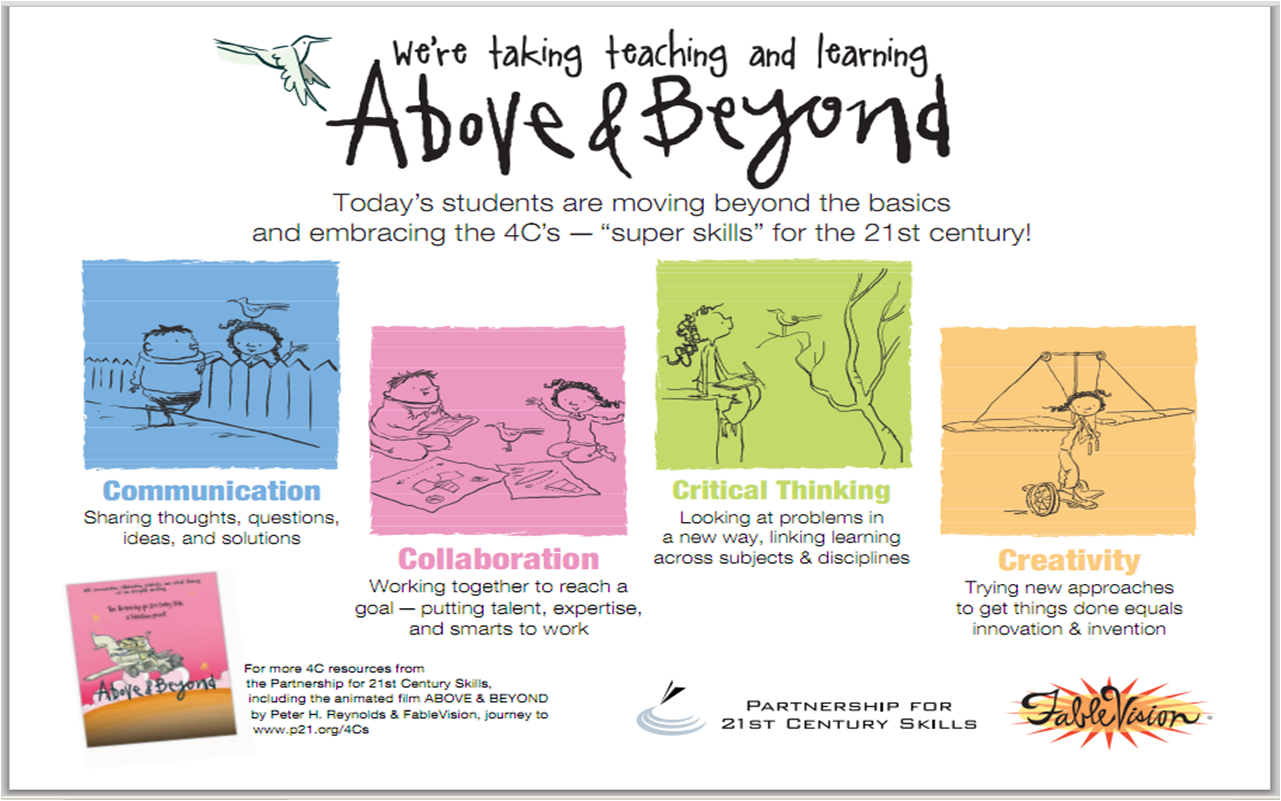 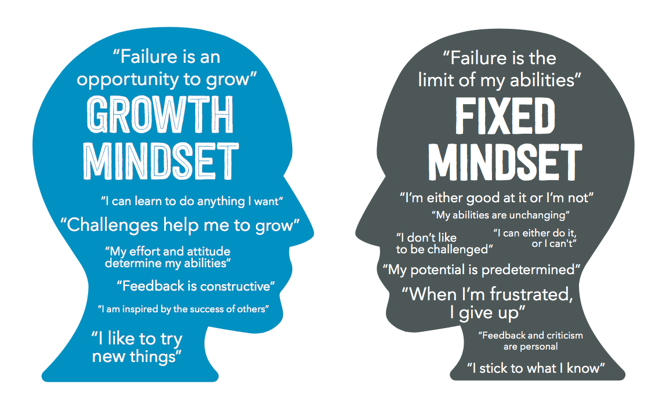 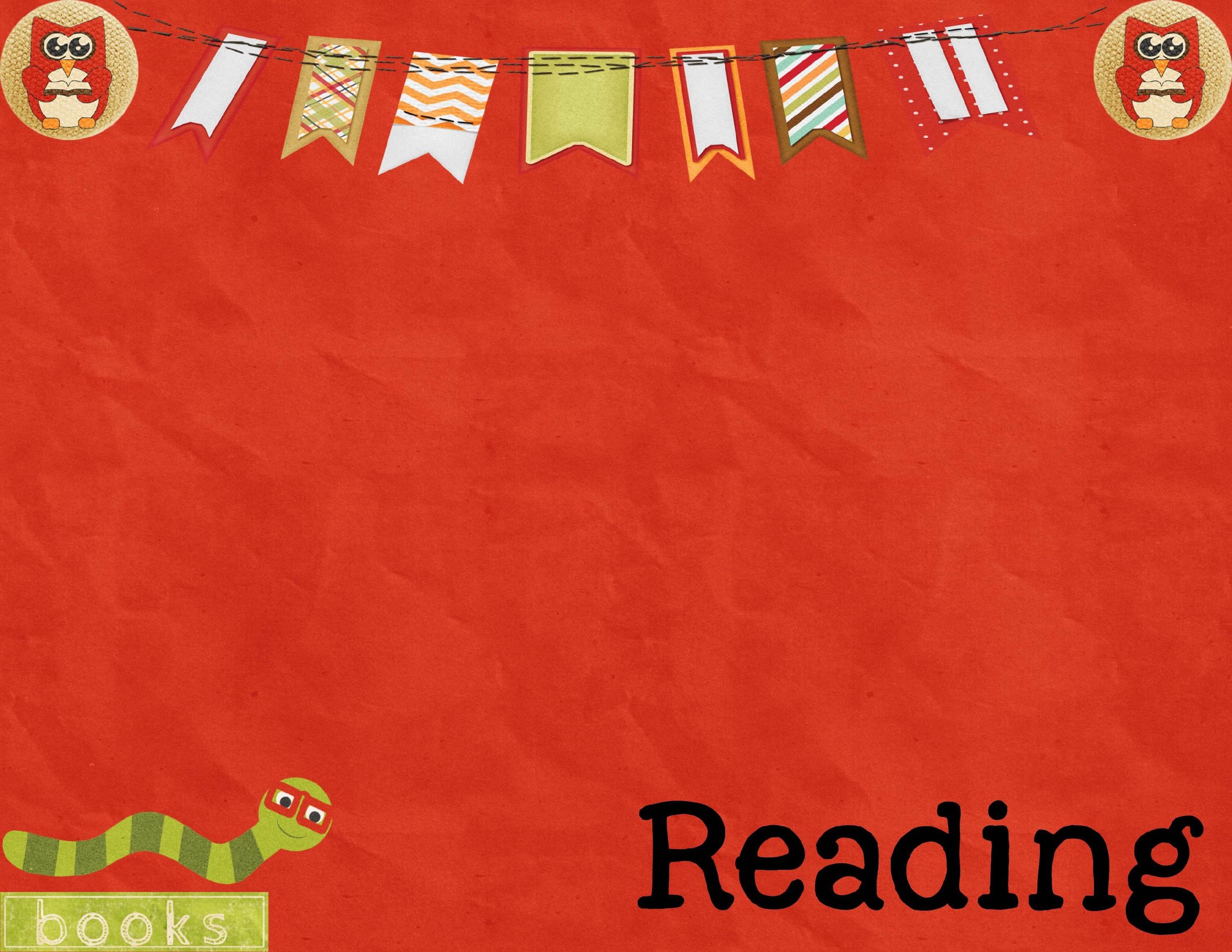 NOVELS & SOCIAL STUDIES
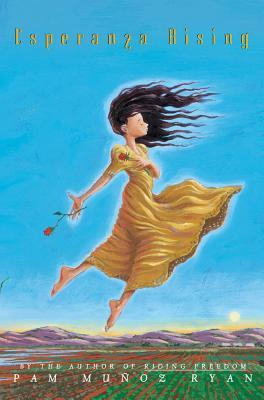 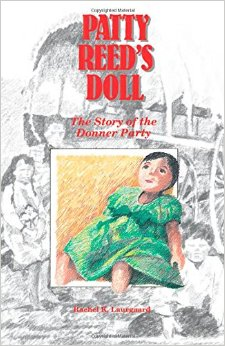 California Native Americans & Missions
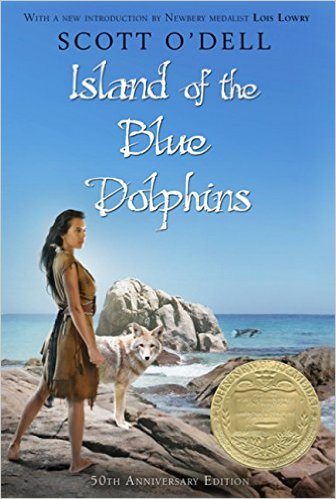 Gold Rush
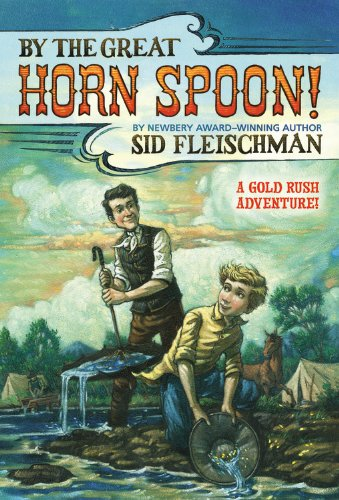 Westward Expansion
Immigration
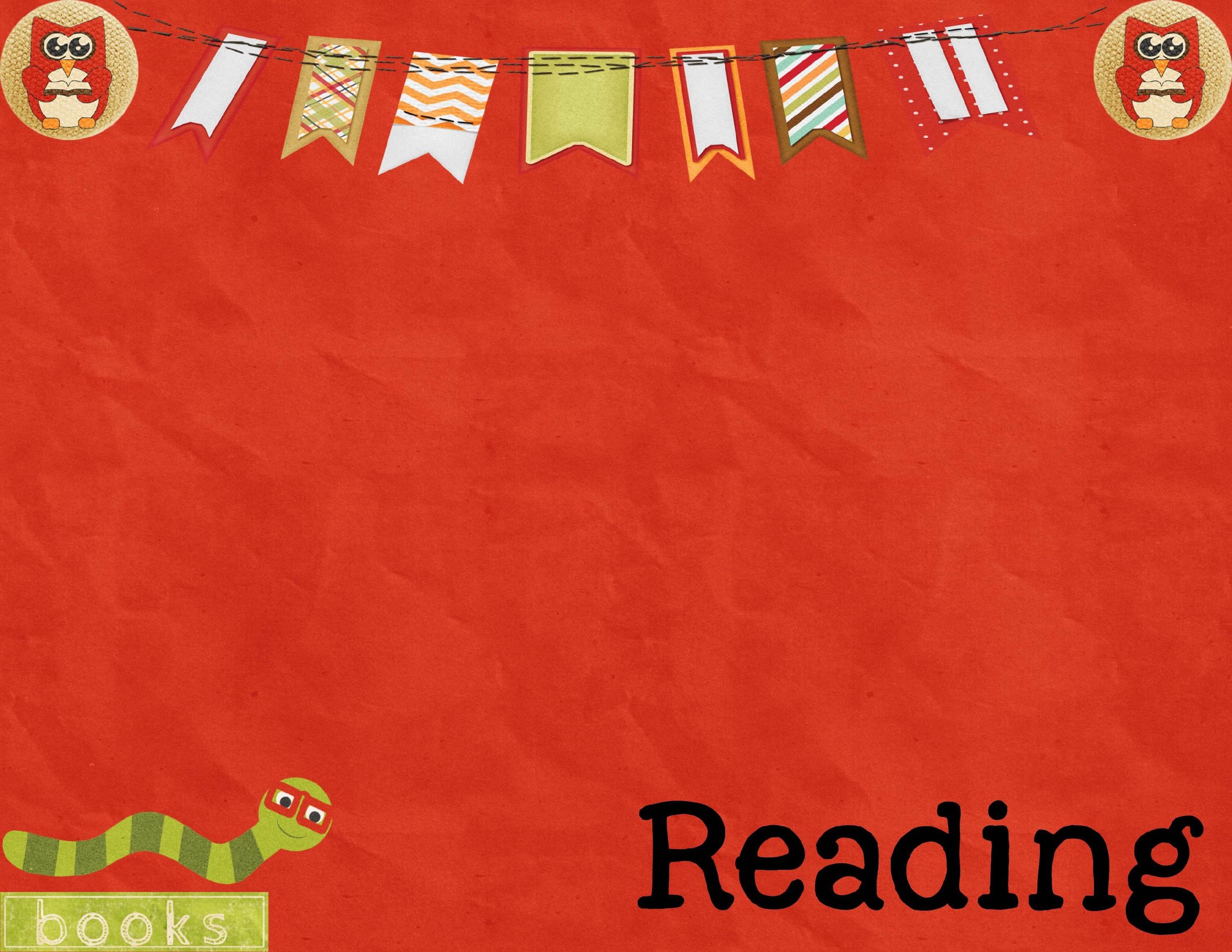 ConnectEd, AR, IXL, Reflex
ConnectEd - Weekly stories and resources can be found here. Make sure to log in first through classlink, then go to Google Classroom.
AR- Each student has their own personal goal for each trimester. .  Students have the opportunity to take AR Tests every morning. Notification will be given if your child falls behind.
IXL-Review skills introduced in class. Needs to be accessed through the Briggs website.
Reflex -Math computer program - math facts
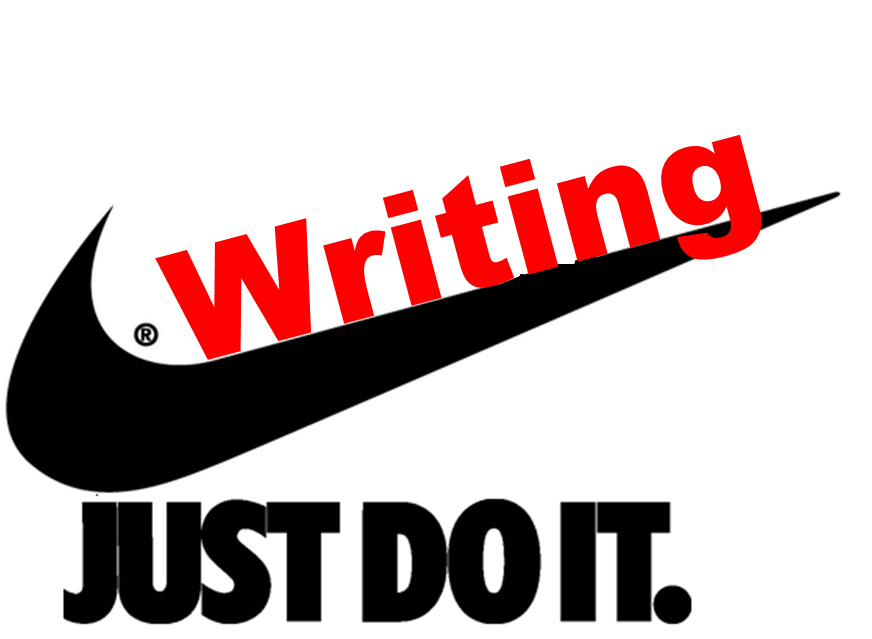 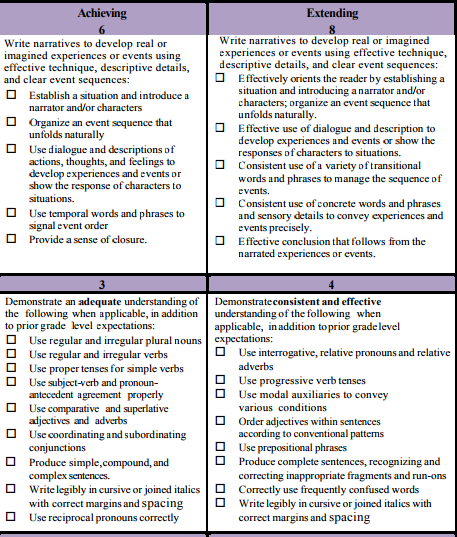 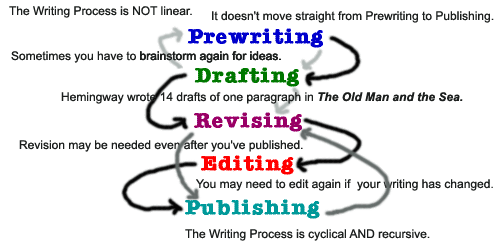 CCSS.ELA-LITERACY.W.4.1 - Write OPINION PIECES on topics or texts, supporting a point of view
CCSS.ELA-LITERACY.W.4.2  - Write INFORMATIVE/EXPLANATORY TEXTS to examine a topic
CCSS.ELA-LITERACY.W.4.3 - Write NARRATIVES to develop events using effective technique, descriptive details, and clear event sequences.
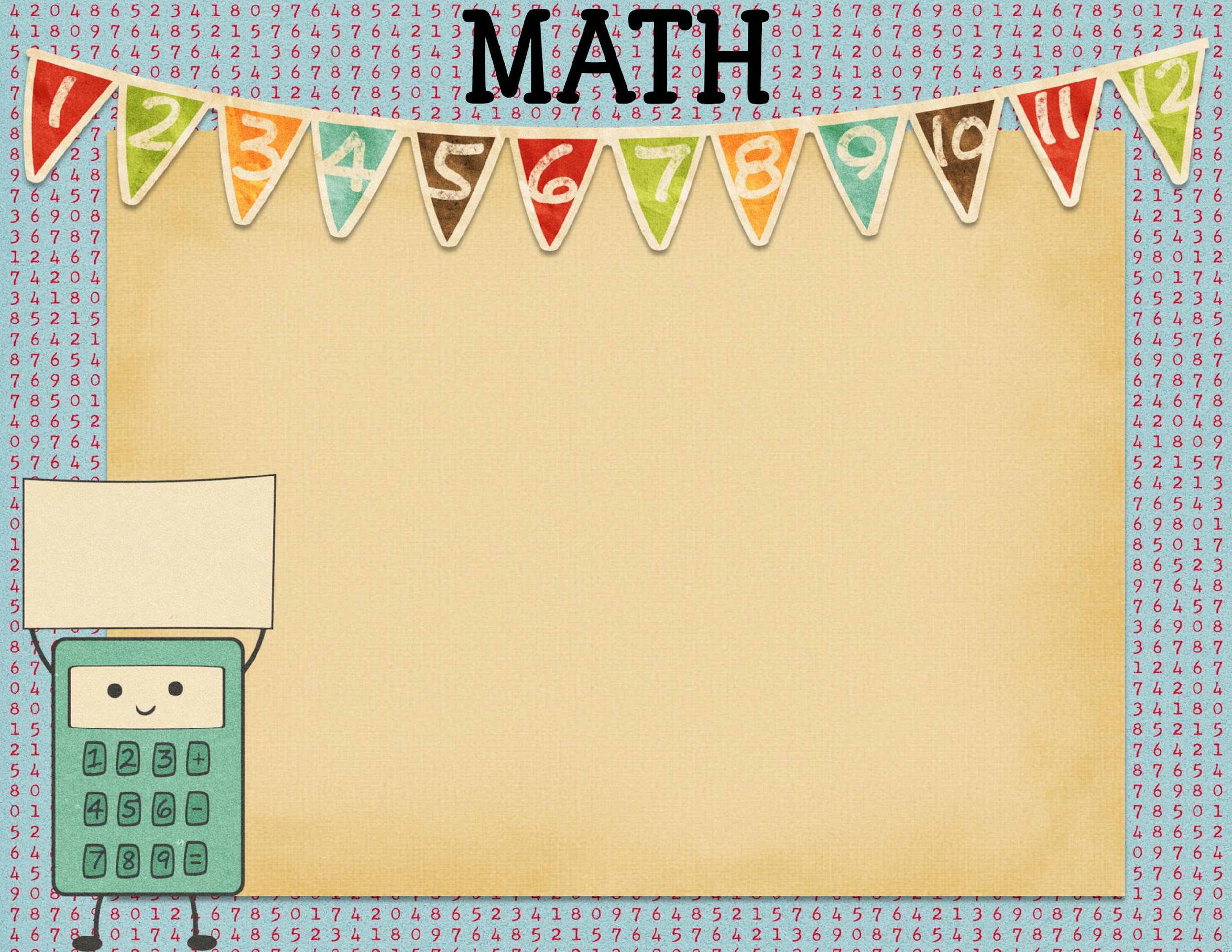 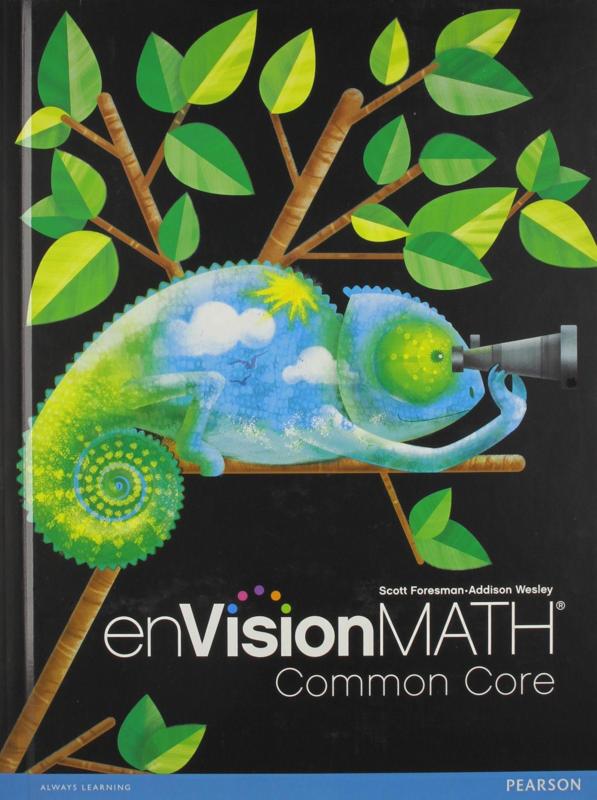 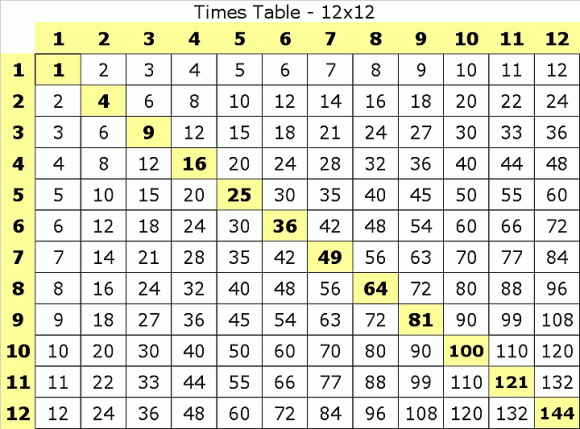 SHOW YOUR WORK
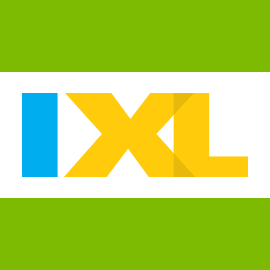 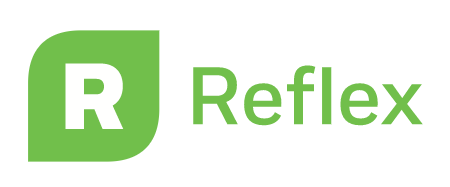 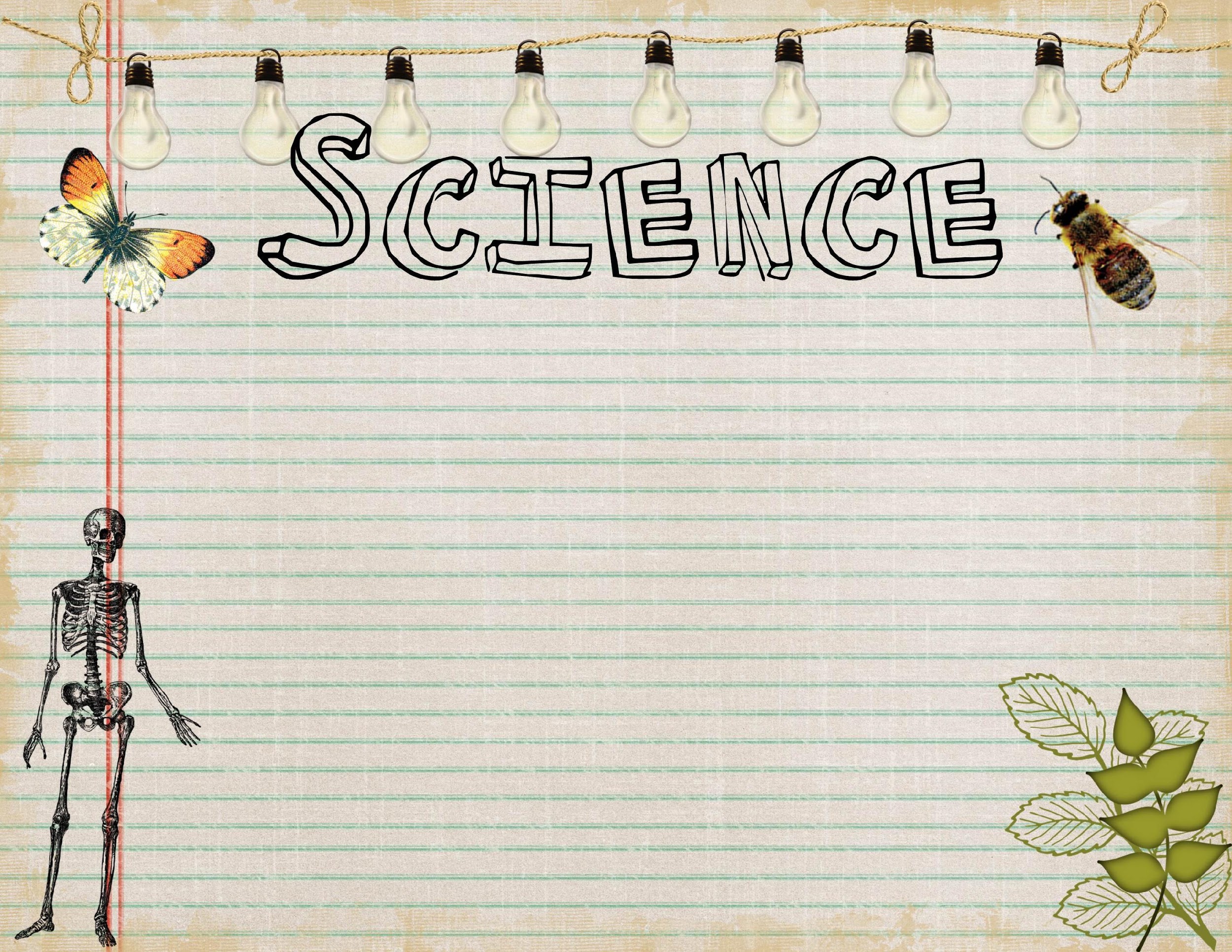 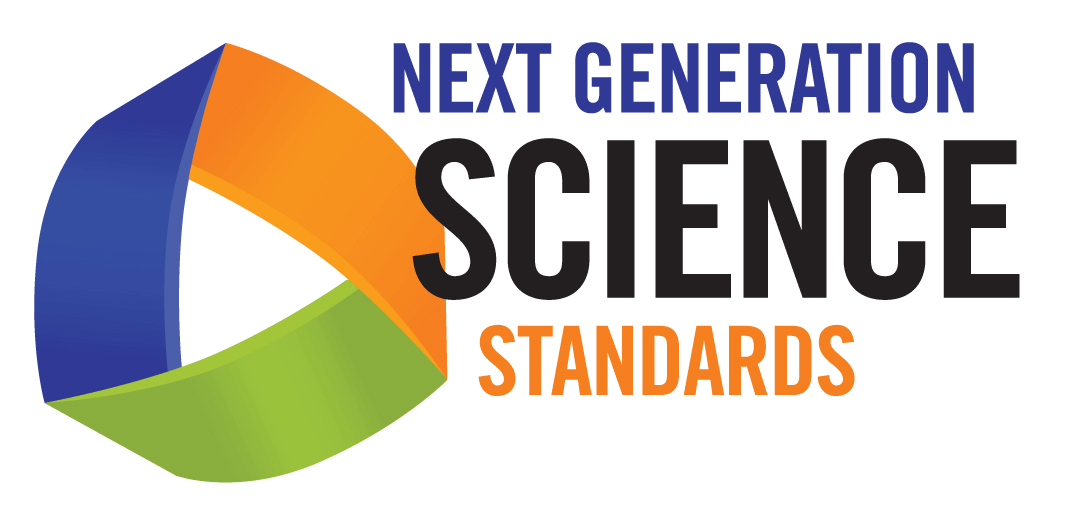 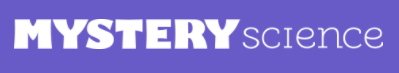 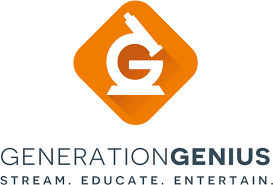 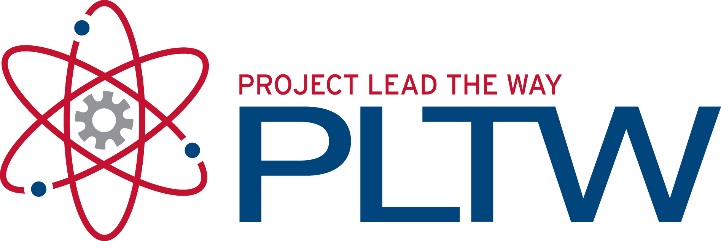 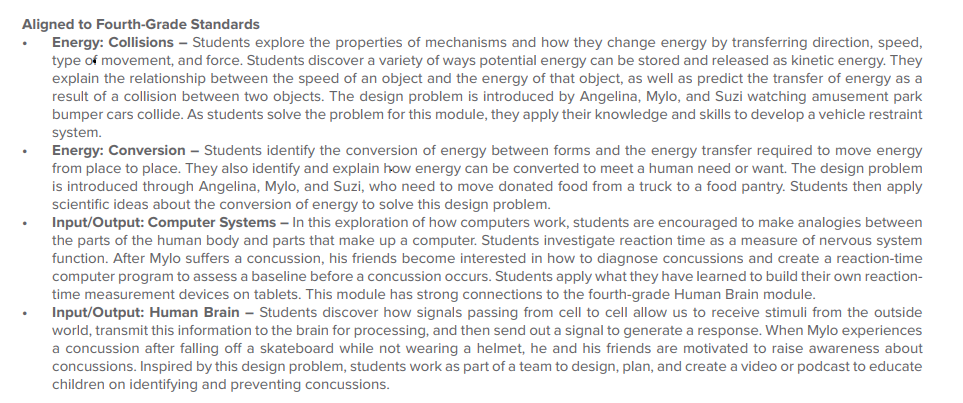 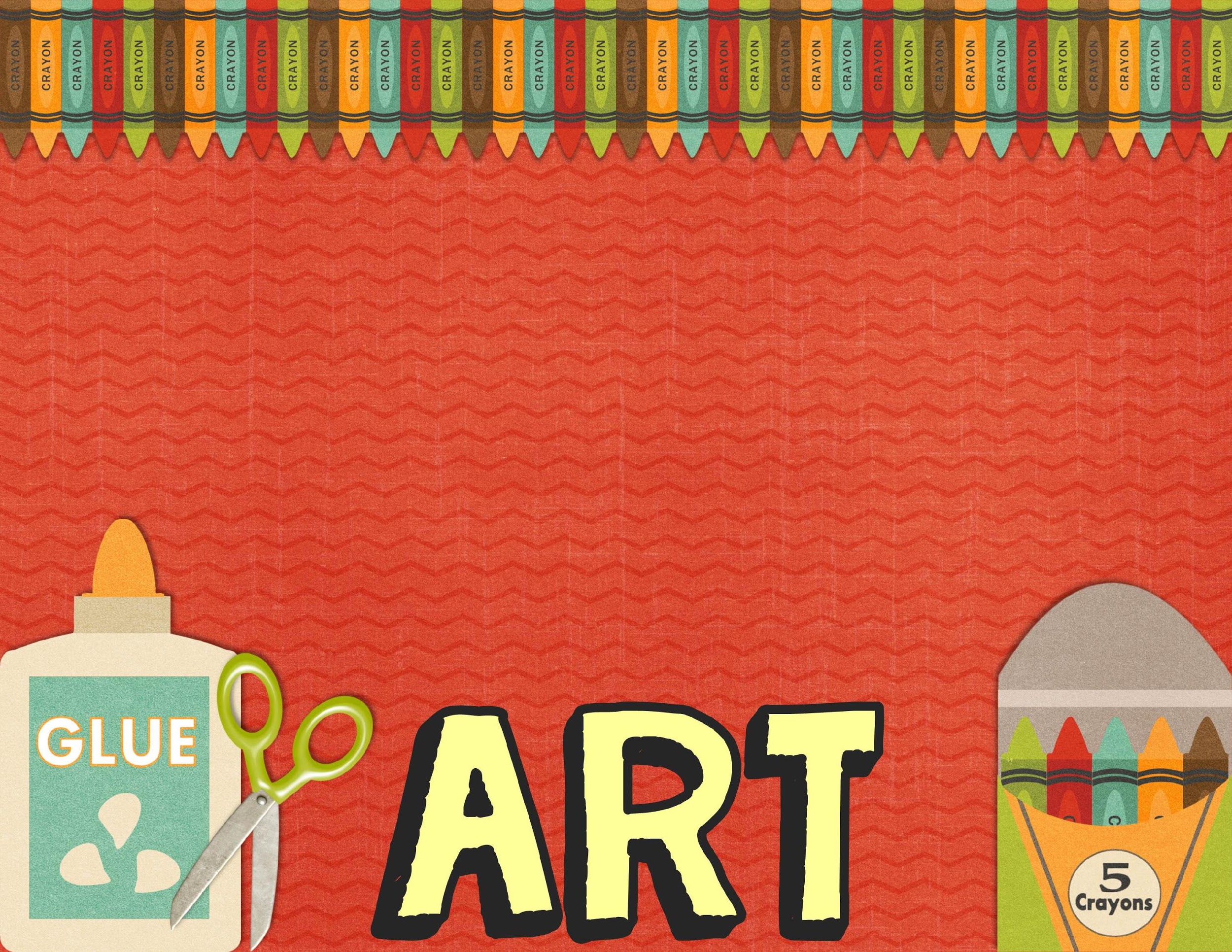 PICTURE PERSON
Classroom Lead
1. Volunteer 1
2. Volunteer 2
Parties
Parents will be assigned 1 party to bring items/attend/donate money.
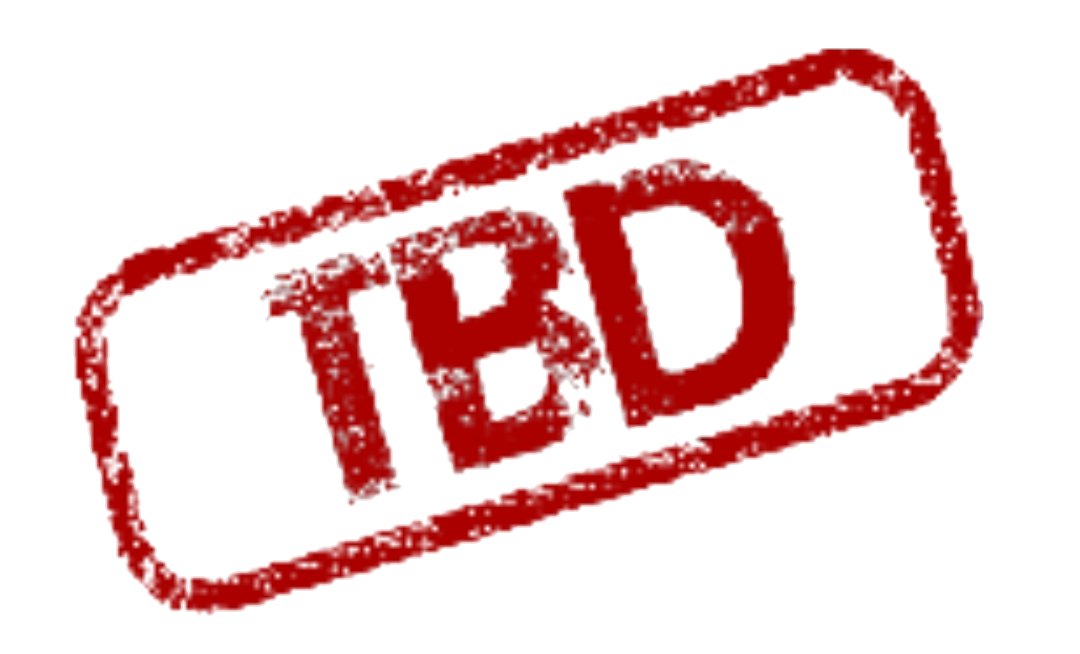 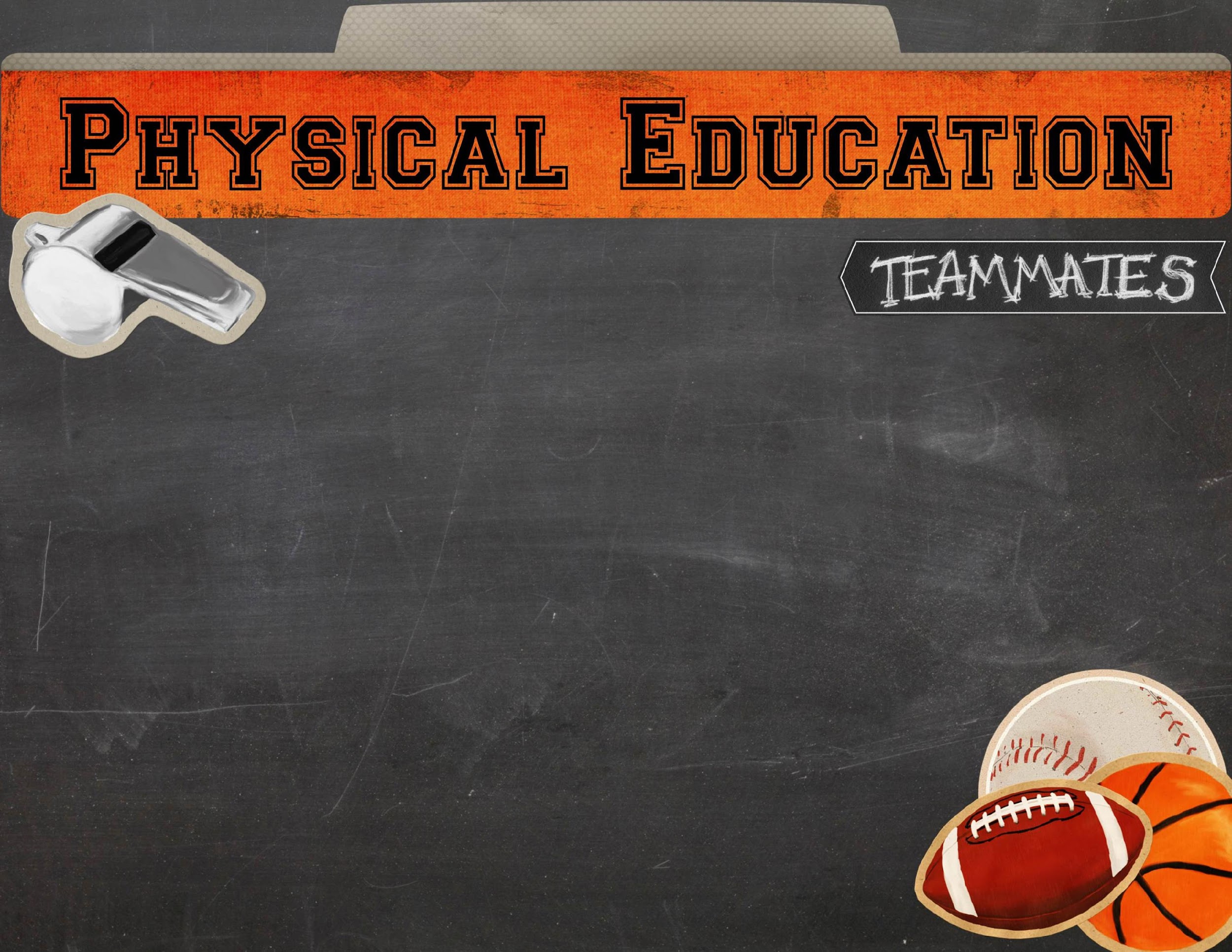 Tuesday ~ Sport (35 min.)
Thursday ~ Mile Run (35 min.)
Friday ~ Sport (35 min.)

*GETTING READY FOR THE 5TH GRADE
 PHYSICAL FITNESS TEST
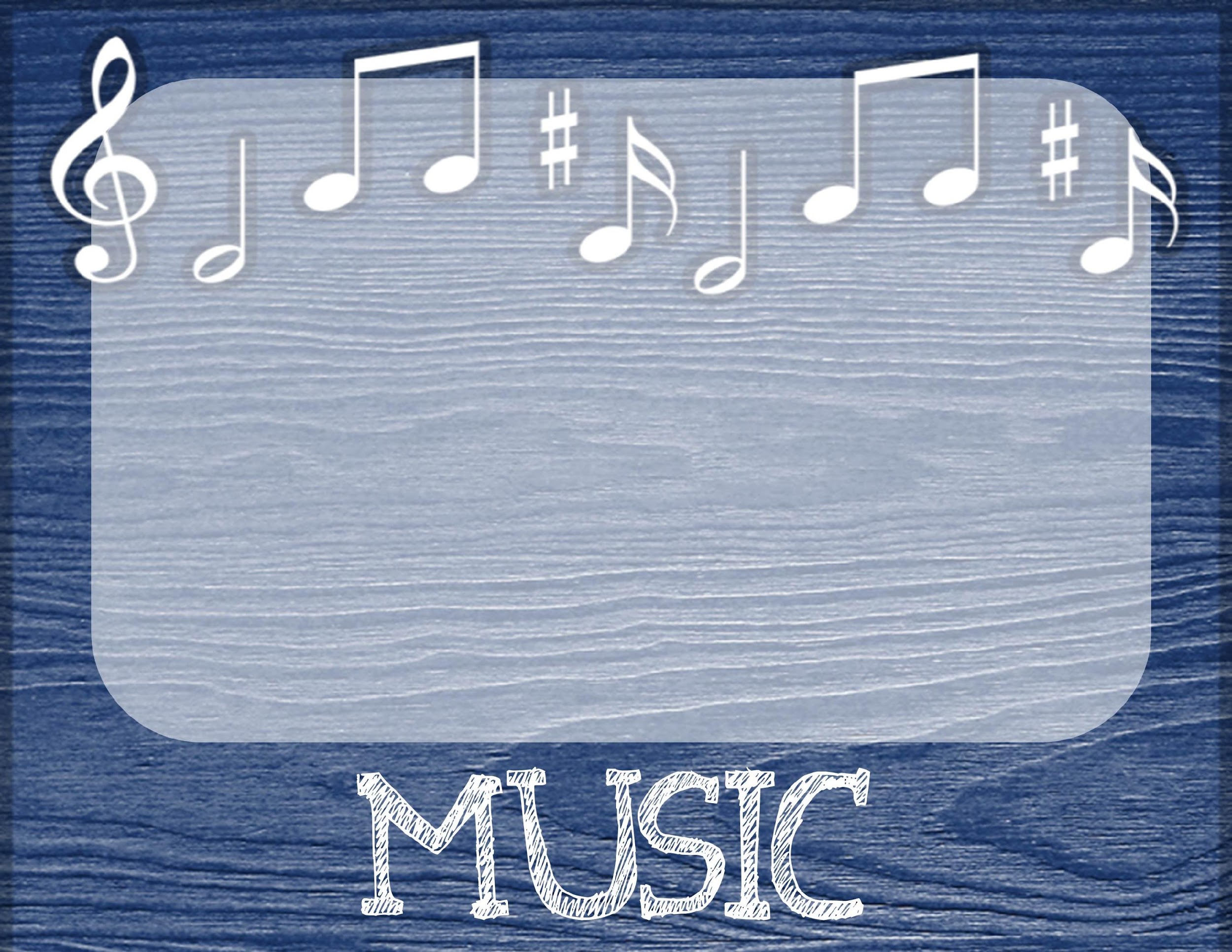 MUSIC & RECORDERS
Wednesdays - 30 min.
Recorder/Book combo
will be provided
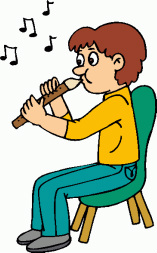 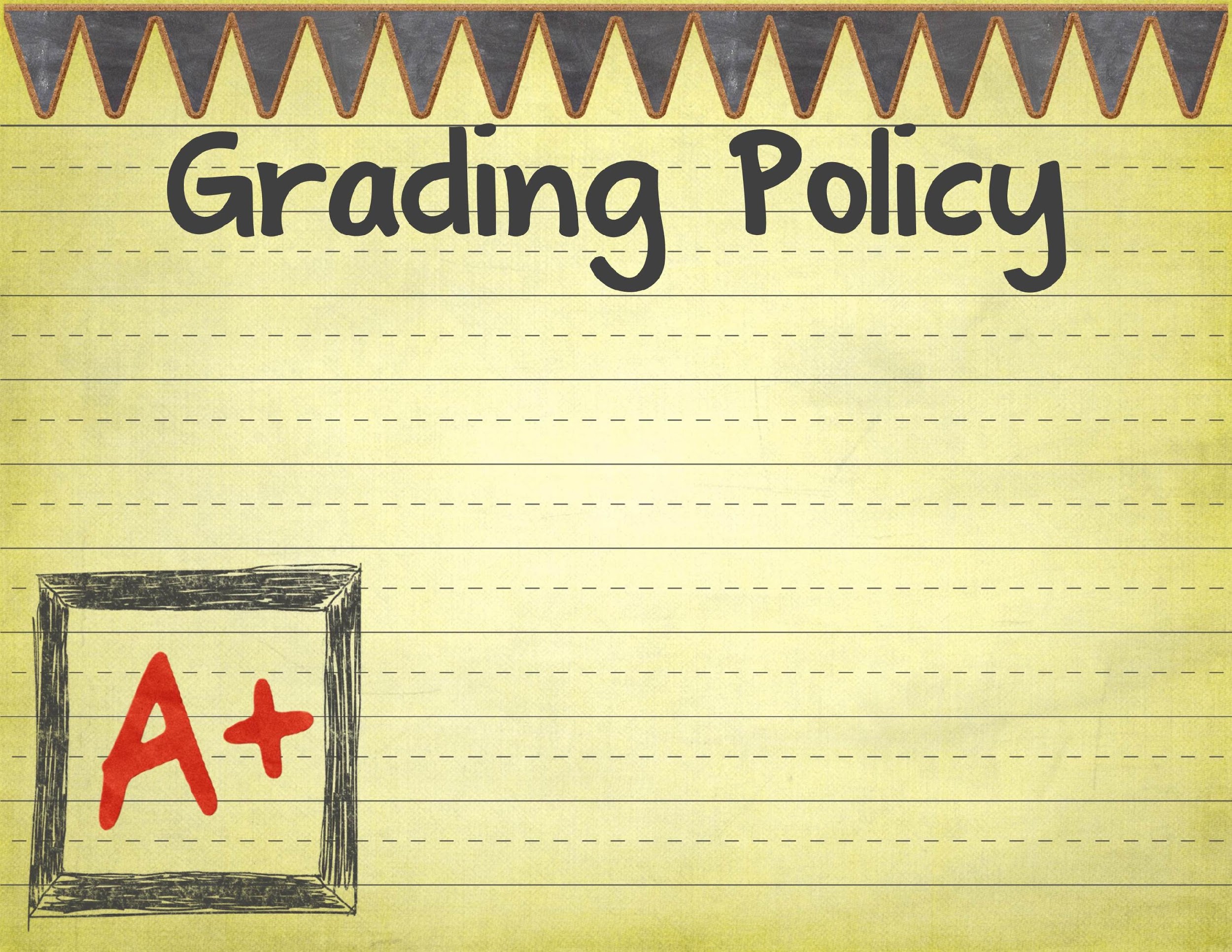 Standards-Based Report Card
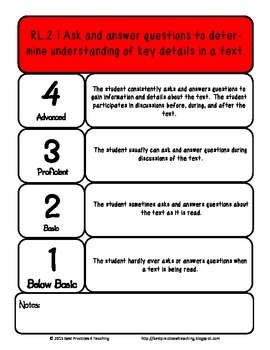 EXCELS THE STANDARDS
*Standards-Based ~ 
Rubric Scores
MEETS STANDARDS
APPROACHING STANDARDS
BELOW STANDARDS
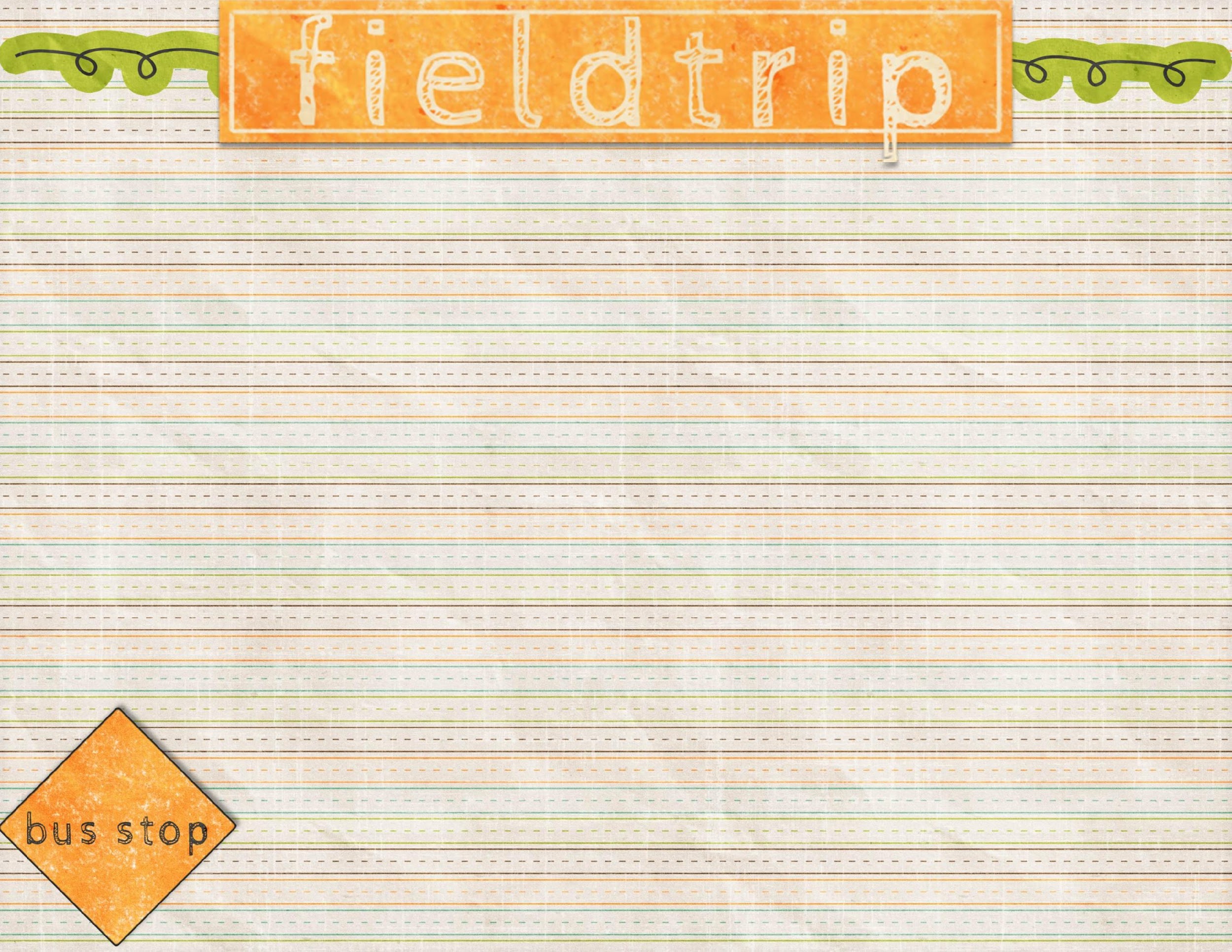 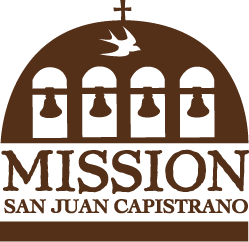 Date TBA
*3 chaperones


Date TBA
*3 chaperones
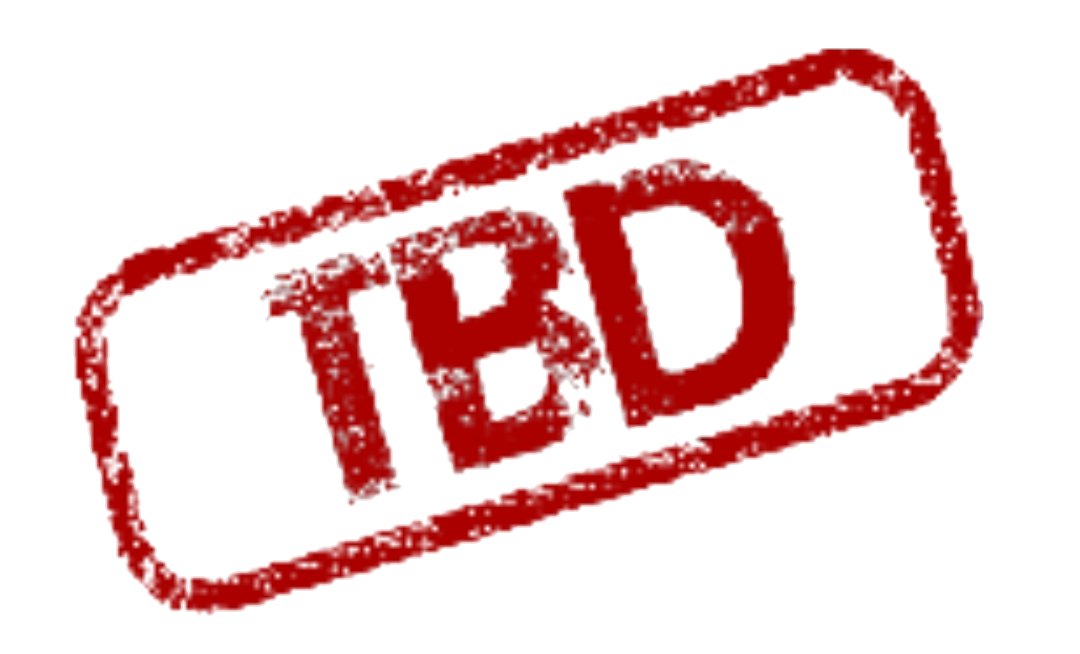 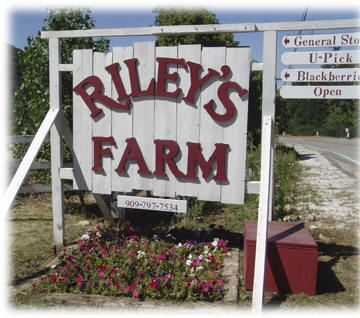 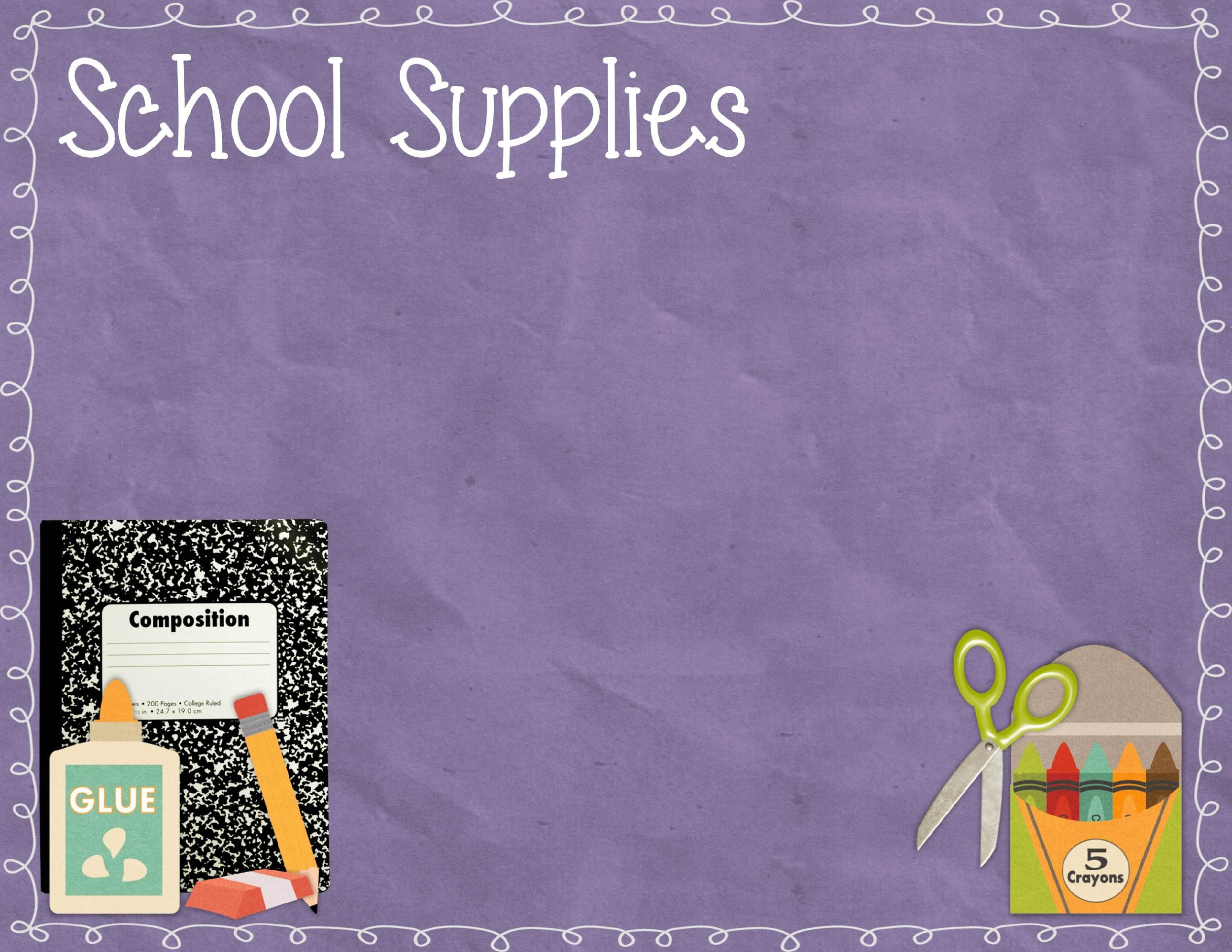 DAILY ESSENTIALS*Paper 
*Pencils
*3 notebooks
*1comp. book
DONATIONS
*Tissues (Kleenex)
*Disinfecting wipes
*Baby Wipes
*Hand soap

*TBA-projects
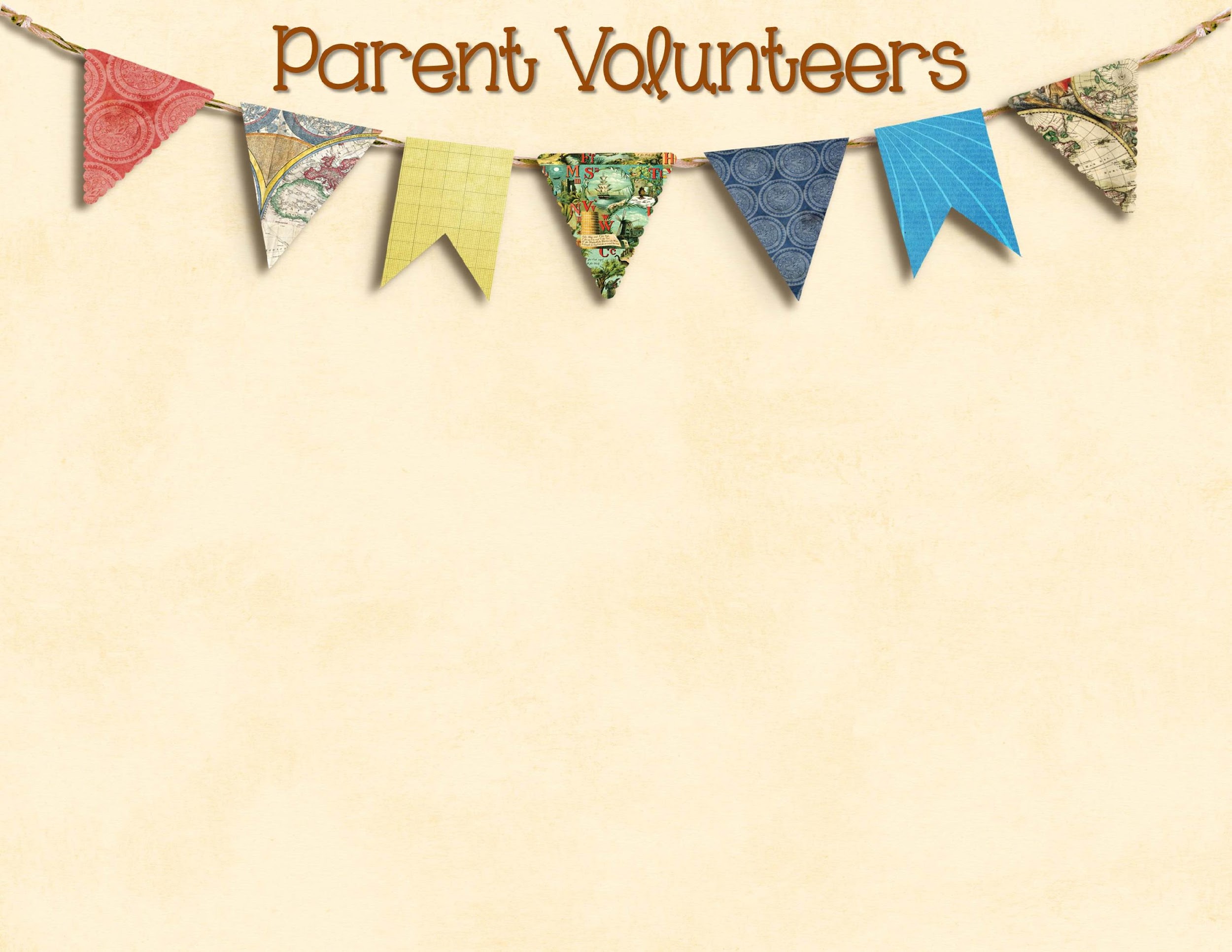 Parent Volunteers welcome for Picture Person and PFA.
*Volunteers must be scheduled with teacher
*Must have proof of vaccination status or negative test within a week of activity.
*Must check in with office.
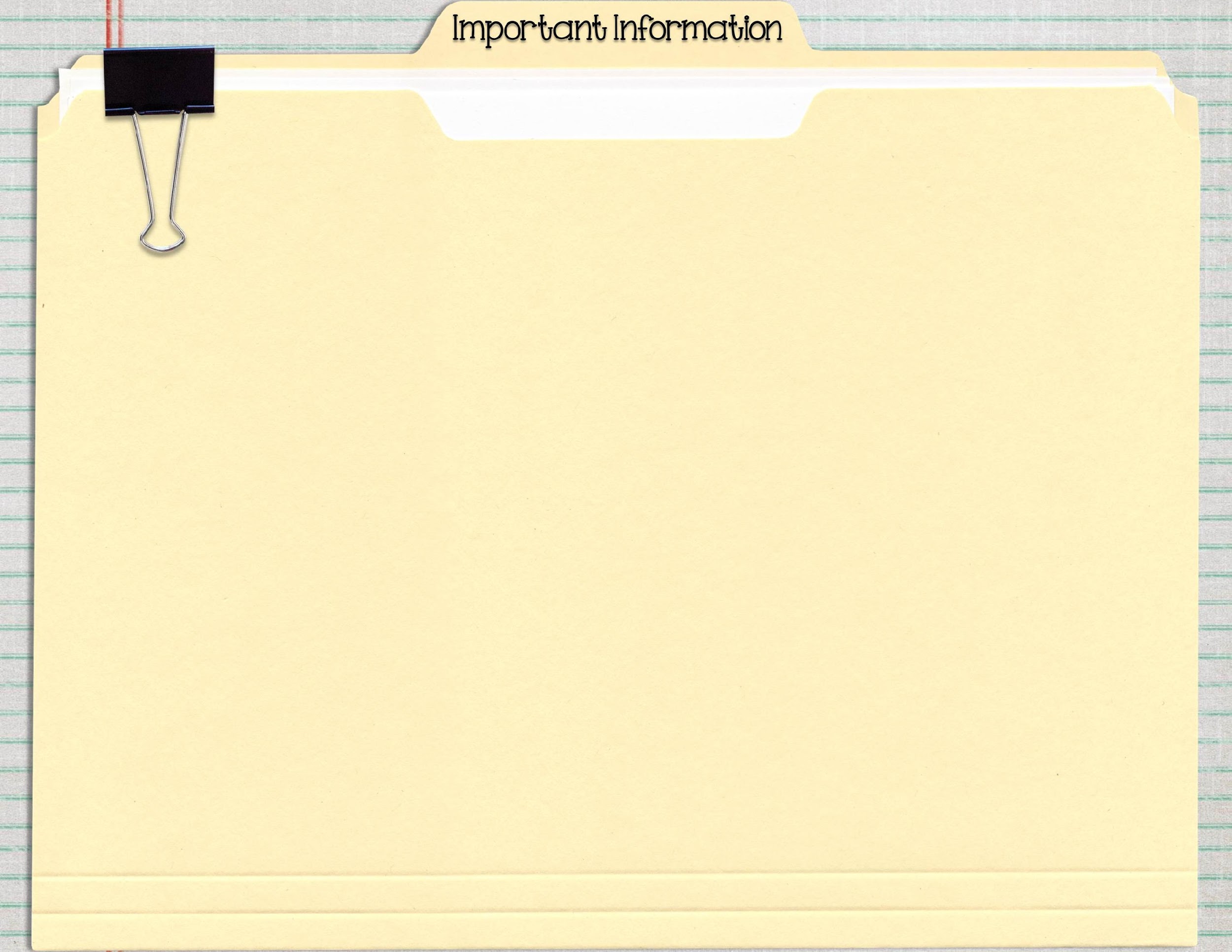 ODDS & ENDS
Agenda - $10
Spirit Wear - coming soon!
         PFA Membership - $10 per family
	Hundred Mile Club - $10

Blue Briggs Folders (Homework)
Graded papers (Keep)
Agenda - Includes daily homework
	Signature needed when it includes notes from               
teacher.
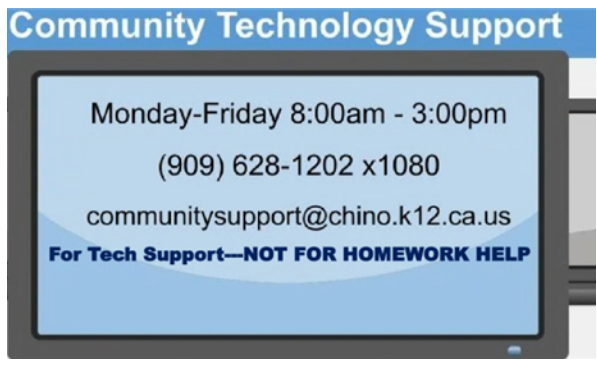